Design digitaler Schaltkreise
1
Übung 2Synthese
2
Synthesis
…
Code
(counter_top.v)
Std. cell library
(library.lib)
Constratints
(constraints.sdc)
Software for Synthesis
(Genus)
Code
elaborate
Netlist with generic Gates/FFs
synthesize
Netlist with Gates and FFs from library
Program (synthesize.tcl)
Netlist
(counter.gtl.v)
Timing report
Quality report
3
Counter
counter_top contains an instance of the counter, and feed through the counter’s input and outputs
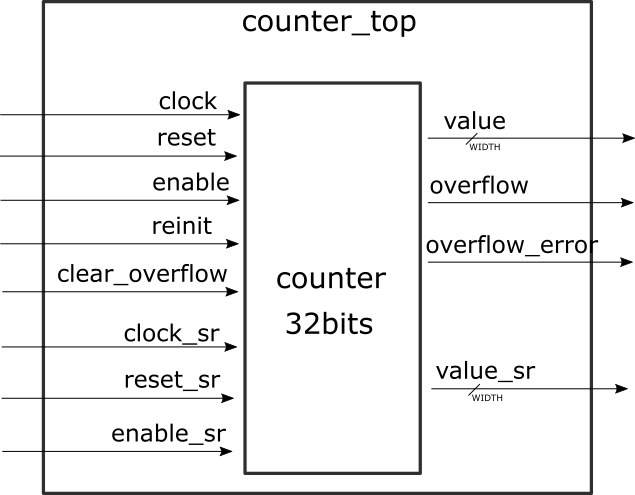 4
The Cadence tools are usually very complex
We will present here only the minimal set of commands required to produce a result
Commands callable from a TCL (tool command language) script
Create a file called synthesize.tcl
5
Loading library
To start with synthesis, we have to select a set of logic functions (gates and flipflops) to be used.
The technology kit provides a set of functions, with various timing characterization option.
TCL command: set_db library /path/to/library.lib
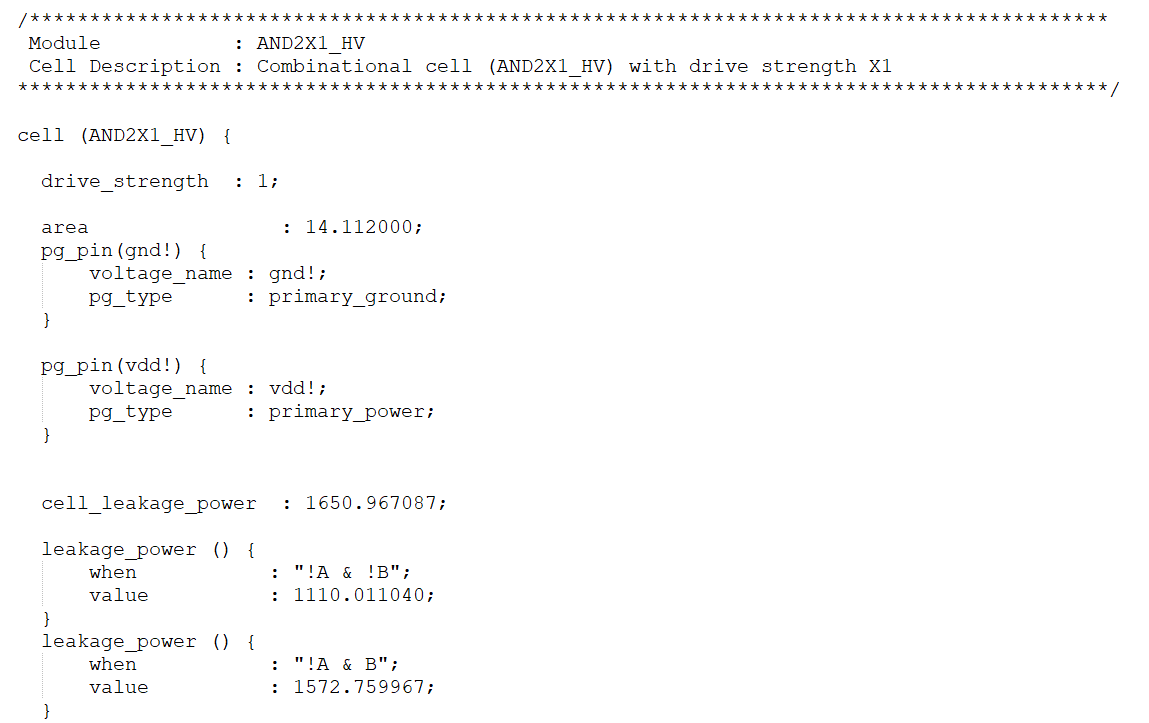 6
Loading design and elaboration
Loading design
Command: read_hdl -v2001 {counter_top.v ../assignment1/counter.v}
Elaboration
Command: elaborate
Elaboration is the process of implementing HDL description as a netlist with generic gates and flipflops
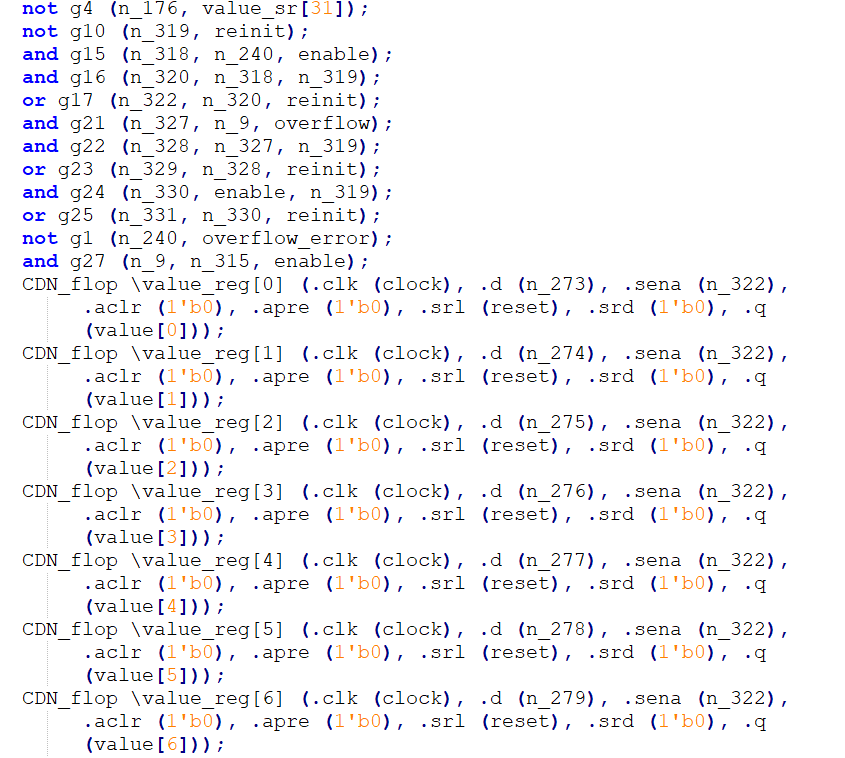 7
Constraints
Defining the constraints is done by calling a set of commands, using a standard called SDC (Synopsis Design Constraints).
SDC commands are supported by tools from Cadence, Synopsis and the newest Xilinx Vivado Suite, which makes design constraining easy to learn and reuse among various technologies.
constraints.sdc
8
Constraints
Defining the clocks is the first step when writing a constraints file. Mostly three parameters are required:
A clock frequency or waveform (if the clock is not symetrical)
A target wire to apply it to
A name to identify the clock. It is usually set to the name of the wire, for clarity
Commands in constraints.sdc
create_clock -name clock -period 1 [get_port clock]
Further commands:
set_clock_uncertainty 0.1 -setup clock
(reduces setup slack by 0.1 ns)
set_clock_uncertainty 0.1 -hold clock
(reduces setup slack by 0.1 ns)
set_output_delay -clock clock 0.5 [get_ports {value*}]
Load command in synthesize.tcl: read_sdc constraints.sdc
9
Configuring timing output
Timing groups are a feature of the tool to group the logic paths depending on their types and help make timing analysis clearer
Input to register (I2C)
Register to output (C2O)
Register to Register (C2C)
Example:
set all_regs [all des seqs -clock clock]
define_cost_group -name C2C
path_group -from $all_regs -to $all_regs -group C2C -name C2C
10
Synthesis
Commands for synthesis:
synthesize -to_mapped -effort medium
Incremental optimization:
synthesize -to_mapped -incr -effort medium
Command for writing the output netlist: write_hdl
Command for writing of timing output: report timing
11
Netlist
…
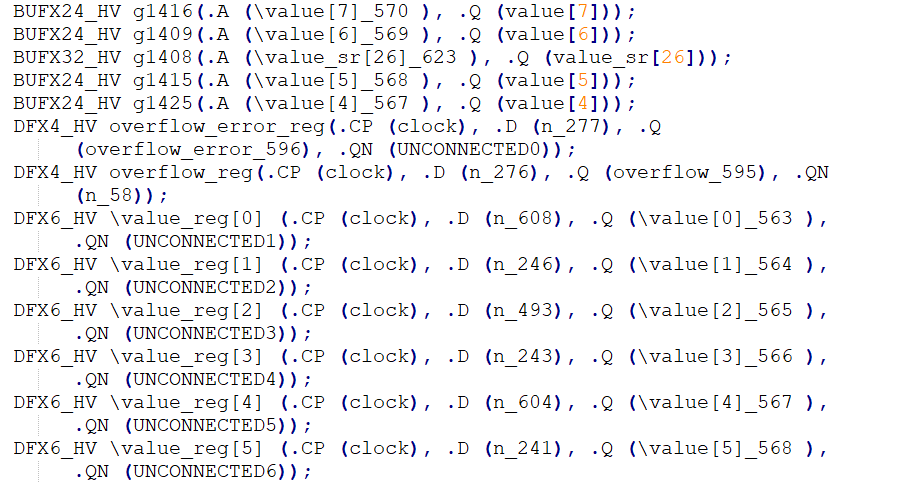 12
Timing report
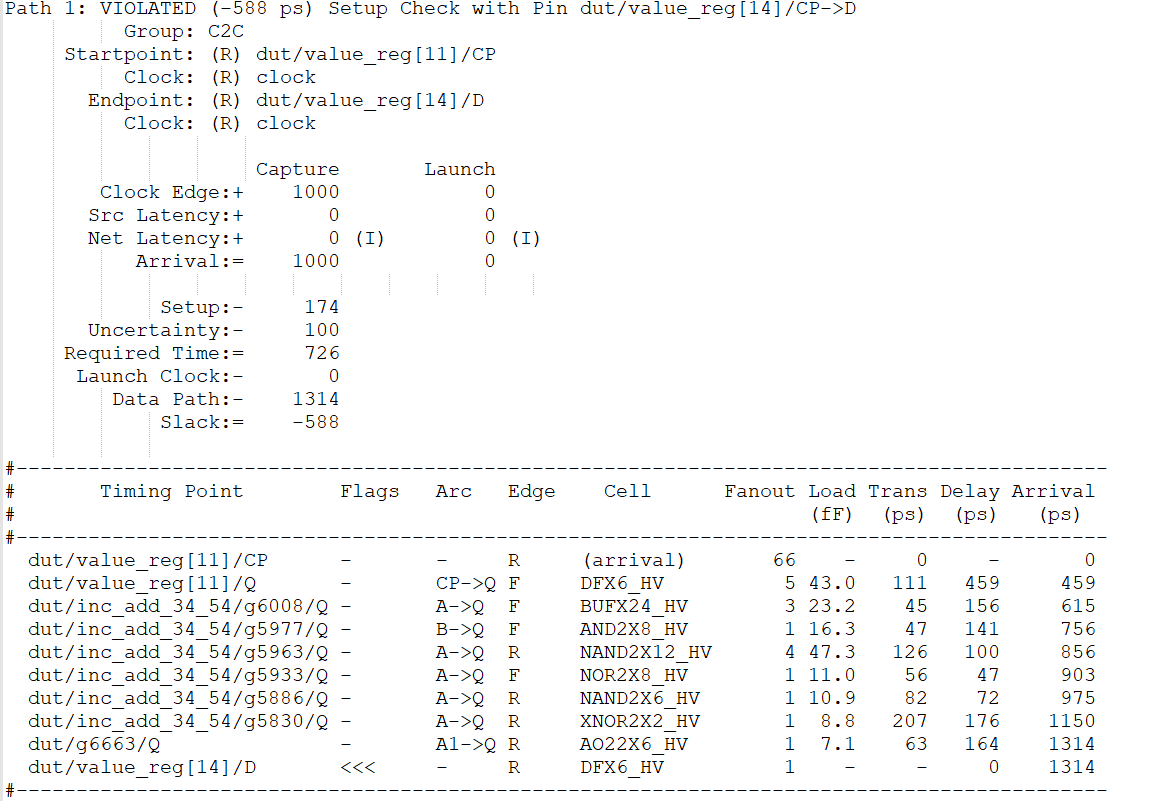 FF1
FF2
Q1
D2
L1
L2
13
Vorlesung 6Addition von Binärzahlen
14
Addition von Binärzahlen
Die Addition erfolgt stellenweise wie bei Dezimalzahlen mit einem Übertrag (carry):
In jeder Stufe werden also aus den 3 Eingängen a,b,cin die Ausgänge sum und cout erzeugt.
Man nennt diesen wichtigen Schaltungsblock den Volladdierer (full adder, FA):
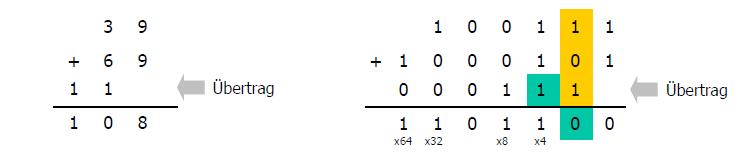 15
Die Addition erfolgt stellenweise wie bei Dezimalzahlen mit einem Übertrag (carry):
In jeder Stufe werden also aus den 3 Eingängen a,b,cin die Ausgänge sum und cout erzeugt.
Man nennt diesen wichtigen Schaltungsblock den Volladdierer (full adder, FA):
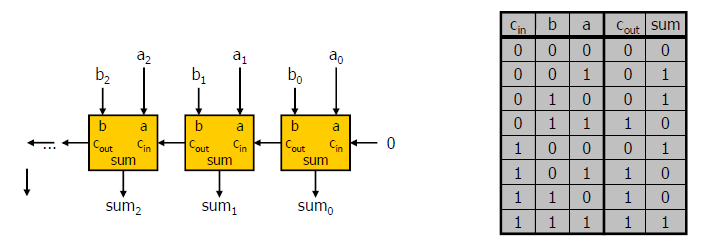 16
Halbaddierer
Manchmal (z.B. in Zählern) muss NUR der Übertrag addiert werden.
 Der Addierer hat daher nur einen Dateneingang und einen Carry Eingang.
 Man nennt diesen Block einen Halbaddierer (Half-Adder, HA)
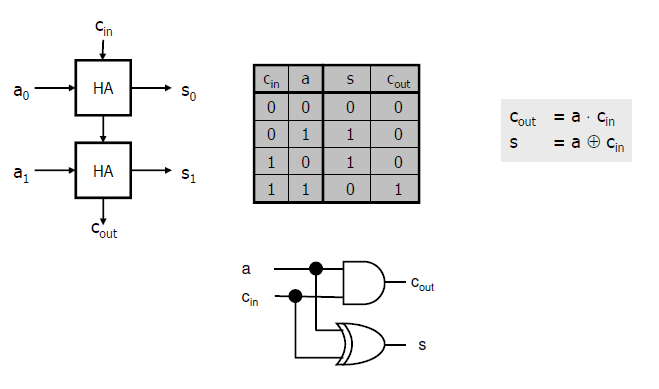 17
Volladdierer
…
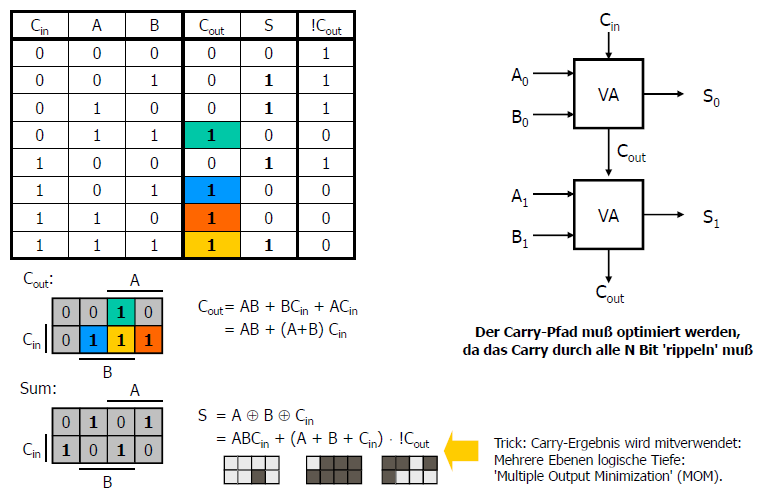 18
Volladdierer
…
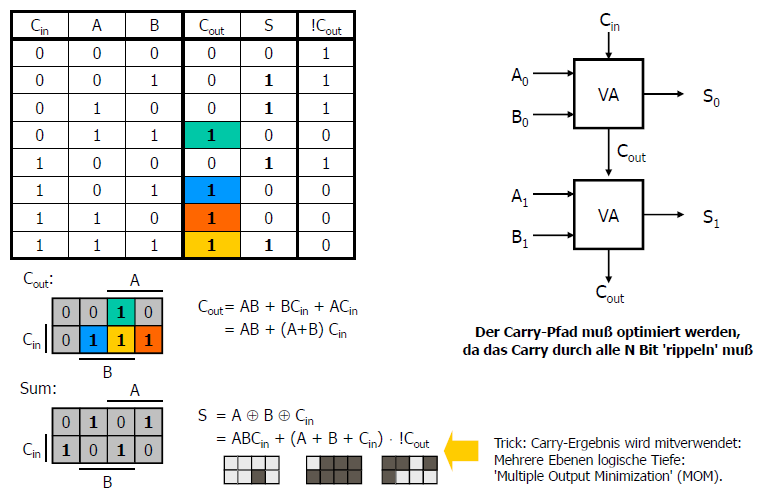 19
…
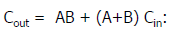 A
B
Cin
!Cout
Cout
A
B
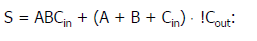 Cin
A
B
Cin
Sout
!Sout
A
B
20
…
Gemischtes Gatter
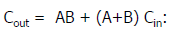 A
B
Cin
!Cout
Cout
A
B
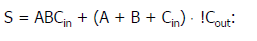 Cin
A
B
Cin
Sout
!Sout
A
B
Gemischtes Gatter
21
…
Gemischtes Gatter
A
PMOS
B
Cin
A
B
NMOS
22
…
Gemischtes Gatter
A
PMOS
B
Cin
A
B
NMOS
23
…
Gemischtes Gatter
A
PMOS
B
Cin
A
B
NMOS
Out
Cin
B
A
B
A
24
…
Gemischtes Gatter
A
PMOS
B
Cin
A
B
NMOS
25
…
Gemischtes Gatter
A
PMOS
B
Cin
A
B
NMOS
26
…
Gemischtes Gatter
A!
PMOS
B!
Cin!
A!
B!
NMOS
27
…
Gemischtes Gatter
A!
PMOS
B!
Cin!
A!
B!
NMOS
Cin
B
A
A
B
Out
28
Das Carry wird durch Cout = AB + (A+B)Cin gegeben.
 Diese Funktion kann mit dem gemischten Gatter Y = !(AB+(A+B)Cin) implementiert werden
Problem: 3 PMOS übereinander ('Stack height' = 3)
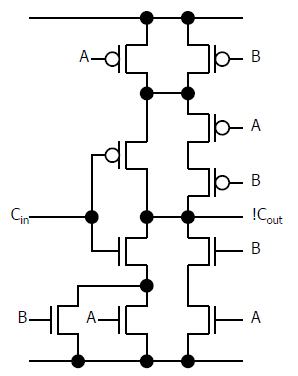 Cin
Out
B
Cin
B
A
A
B
A
A
B
Out
29
Der PMOS Zweig kann umgeformt werden:
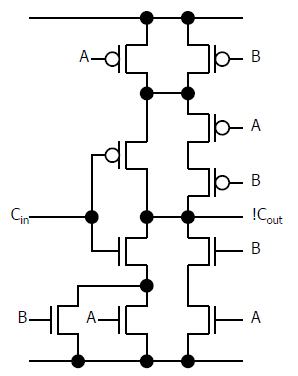 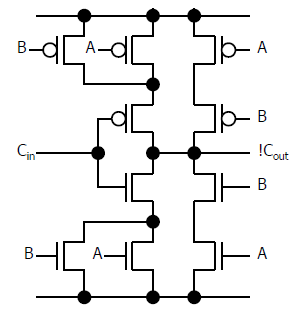 30
-> Optimierter Volladierer
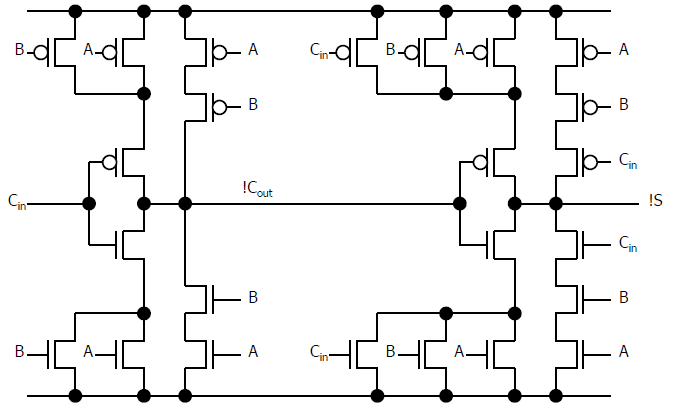 31
Optimierung: Polaritätswechsel
…
Gemischtes Gatter
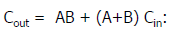 A
Kritischer Pfad
B
Cin
!Cout
Cout
A
B
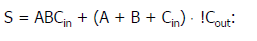 Cin
A
B
Cin
Sout
!Sout
A
B
Gemischtes Gatter
32
…
Gemischtes Gatter
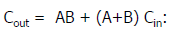 A
Kritischer Pfad
B
Cin
!Cout
Cout
A
B
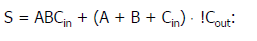 Cin
A
B
Cin
Sout
!Sout
A
B
Gemischtes Gatter
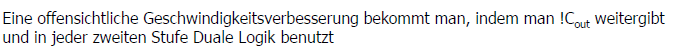 33
…
Gemischtes Gatter
A
B
Cin
!Cout
A
B
Cin
A
B
Cin
!Sout
A
B
Gemischtes Gatter
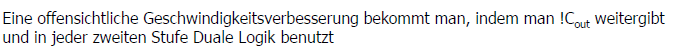 34
Optimierung: Polaritätswechsel
…
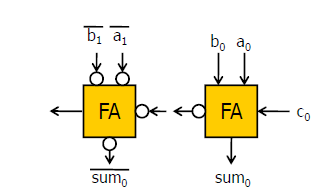 35
…
Gemischtes Gatter
A
B
Cin
!Cout
A
B
Cin
A
B
Cin
!Sout
A
B
Gemischtes Gatter
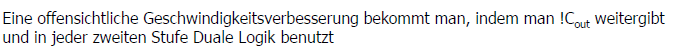 36
…
Gemischtes Gatter
!A
!B
!Cin
!Cout
!A
!B
!Cin
!A
!B
!Cin
!Sout
!A
!B
Gemischtes Gatter
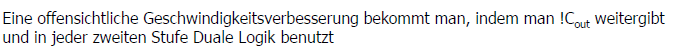 37
…
Gemischtes Gatter
!A
!B
!Cin
!Cout
!A
!B
!Cin
!A
!B
!Cin
!Sout
!A
!B
Gemischtes Gatter
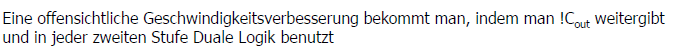 38
…
Gemischtes Gatter
!A
!B
!Cin
Cout
!A
!B
!Cin
!A
!B
!Cin
Sout
!A
!B
Gemischtes Gatter
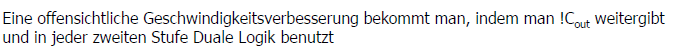 39
Getaktete Schaltungen
40
Schieberegister
41
Schieberegister
Schieberegister: Sehr einfach, keine Logik, ein Eingang, ein Ausgang
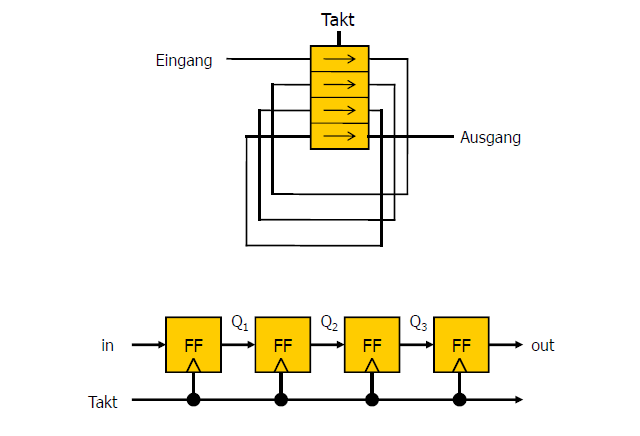 42
Schieberegister
Schieberegister entstehen durch Hintereinanderschalten von FFs.
Zwischen den Stufen ist keine (wenig) Logik
Vorsicht: Die Hold-Zeit kann leicht verletzt sein. Daher fügt man manchmal Verzögerungen (Inverterketten) in den Datenpfad ein.
Anwendungen:
Verzögerung von Signalen (z.B. bei Pipelining)
Einfache Zustandscodierung
Spezielle Zähler (mit Rückkopplung)
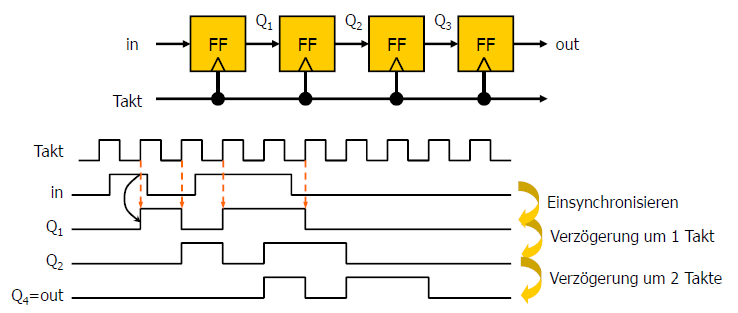 43
Pipelining
Pipelining
Komplizierte logische Funktion
B
D2
A
D1
+1
D1
A
B
D2
Delay
44
Pipelining
Pipelining
Komplizierte logische Funktion
B
D2
A
D1
+1
D1
A
B
D2
Fehler
Delay
45
Pipelining
Pipelining
A
A2
B
D2
D1
+1
D1
A
A2
B
D2
Delay
46
Zähler
47
Linear Feedback Shift Register (LFSR)
Sehr einfach aufgebaute Zähler werden durch Linear Feedback Shift Register (LFSR) erzeugt
Das Zurücksetzen in einen Anfangszustand kann durch sync/async. Reset der FFs erfolgen
Beim ‚Johnson Zähler‘ wird der Ausgang über einen Inverter zum Eingang rückgekoppelt.
Der Zähler hat dadurch 2N Zustände
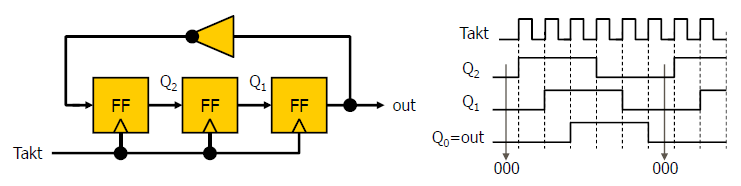 48
Johnson Zähler: Sprungdiagramm
Bei N=3 gibt es 2^3 = 8 mögliche Zustände.
6 davon werden vom Johnson Zähler durchlaufen:
Die verbleibenden beiden Zustände bilden einen eigenen Zyklus.
Man muss mit einem Reset vermeiden hier zu starten!
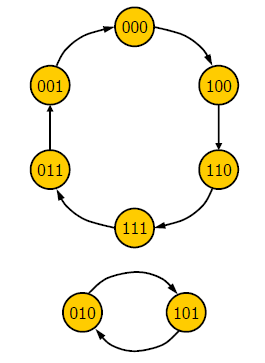 49
Zähler aus Schieberegistern: PRBS
Durch Rückkopplung des Ausgangs und eines (oder mehrerer) geeigneten Abgriffs (‚tap‘) kann bei N Flipflops eine Bitsequenz mit der Periode 2N-1 entstehen (‚maximum length‘)
Die Bitsequenz hat keine erkennbare Struktur und wird daher als Pseudo-Random-Bit-Sequence (PRBS) bezeichnet
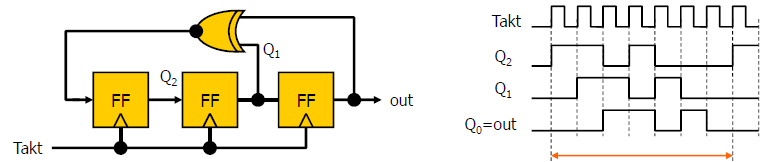 50
PRBS
Einige Eigenschaften:
In der gesamten Sequenz kommt nur genau eine Eins weniger vor als Nullen
Die Hälfte aller zusammenhängenden Einser-Blöcke ist einen Takt lang, ein Viertel ist zwei Takte lang, etc. (bis auf maximale Sequenzen von Einsen).
Gleiches gilt für die Nullen.
Beispiel für N = 6 (Periode 63) 000000111110111100111010110000101110001101101001000100110010101
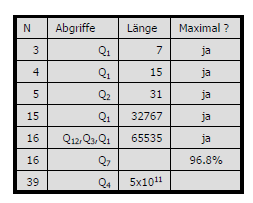 51
PRBS
Bei N=3 gibt es 2^3 = 8 mögliche Zustände.
 7 davon werden durchlaufen
 Zustand 111 ist (bei XOR feedback) immer stabil
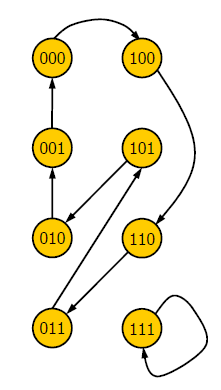 52
Scrambler
Ein Scrambler (deutsch Verwürfler) verwendet linear rückgekoppelte Schieberegister (LFSR) oder fixe Tabellen, um ein Digitalsignal nach einem relativ einfachen Algorithmus umkehrbar umzustellen. 
Ein Scrambler basierend auf fixen Tabellen bzw. LFSR stellt wegen der einfachen und bekannten Verfahren keine brauchbare Verschlüsselung von Daten dar.
Ein Scrambler wird durch linear rückgekoppelte Schieberegister (LFSR) realisiert. Dabei wird meistens die pro Schieberegisterlänge maximal mögliche Codelänge verwendet.
Original
Gescrambeld
53
Synchrone (additive) Scrambler
Synchrone oder auch additive Scrambler benötigen einen definierten Startwert ungleich 0 im LFS-Register, und der Empfänger muss durch geeignete Maßnahmen, wie beispielsweise einem speziellen Sync-Wort, die genaue Codephasenlage des Senders mitgeteilt bekommen.
Ist dem Empfänger die korrekte Codephasenlage nicht bekannt, kann er das gescrambelte Datensignal nicht richtig dekodieren.
Vorteil: Fehler werden nicht multipliziert
Nachteil: Synchronisierung nötig
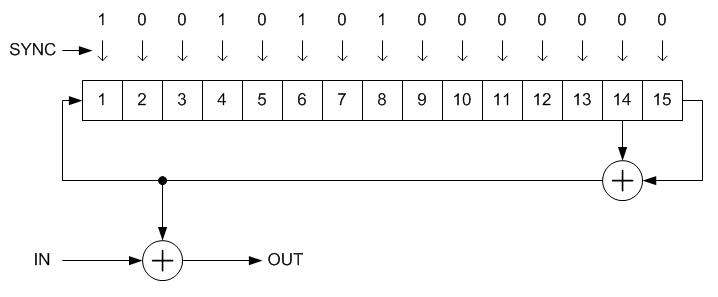 54
Selbstsynchronisierende (multiplikative) Scrambler
Selbstsynchronisierende oder auch multiplikative Scrambler benötigen keinen definierten Startwert und auch kein Sync-Wort, um die Codephase des Empfängers mit der Codephase des Senders abzugleichen. Auch kann der Startwert des LFSR beliebig sein.
Erreicht wird die Funktion der Selbstsynchronität dadurch, dass die Nutzdatenfolge direkt auf den Inhalt des LFSR einwirkt.
Nachteilig ist die Abhängigkeit des Scramblers von der Nutzdatenfolge. So können bestimmte Nutzdatenfolgen den Scrambler vollständig "auslöschen". 
Darüber hinaus pflanzen sich Übertragungsfehler bei selbstsynchronisierenden Scramblern fort.
55
Selbstsynchronisierende (multiplikative) Scrambler
…
Out = X + In
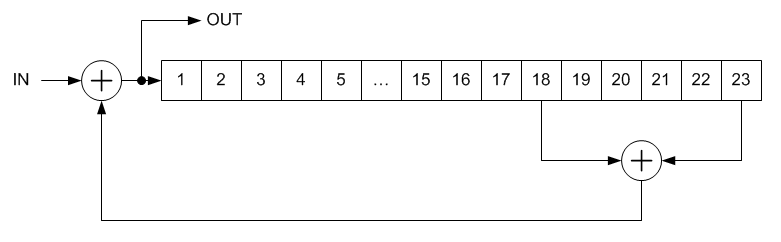 IN*
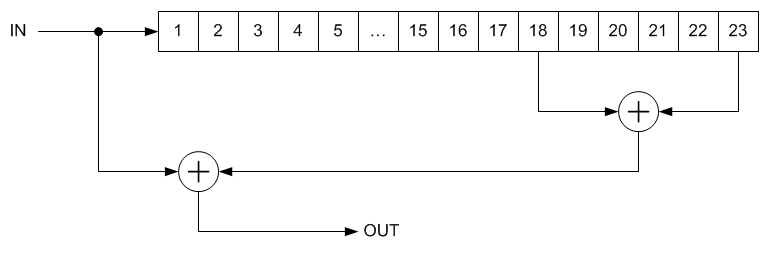 OUT*
Out* = X + Out = X + X + In = In
56
Asynchrone Binärzähler (Ripple Counter)
Rückkopplung von !Q auf D erzeugt 'Toggle-FFs', die bei jedem Takt den Zustand ändern (0->1->0->...)
Der Q-Ausgang eines Bits steuert das nächste Bit an (hier Rückwärtszähler):
Wegen der Verzögerung der einzelnen Stufen sind die Flanken nicht gleichzeitig (daher async. Zähler)
Sollte daher normalerweise vermieden werden. Anwendung: Frequenzteiler
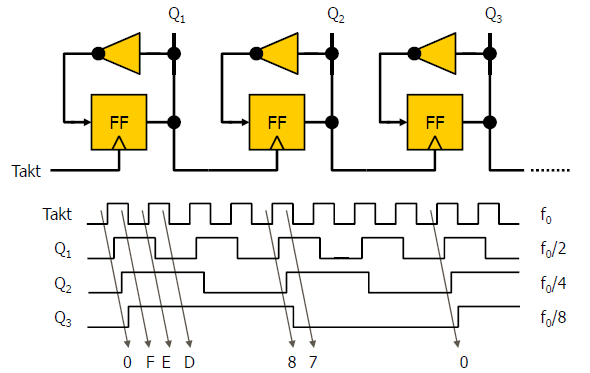 57
Synchrone Binärzähler
Alle FFs werden gleichzeitig getaktet
Die Eingänge werden so beschaltet, daß sich (z.B.) aufsteigend Binärzahlen ergeben
Implementierung mit Halbaddierern (mit enable und reset)
Max. Taktfrequenz ist durch die Laufzeit des 'ripple' Carry begrenzt.
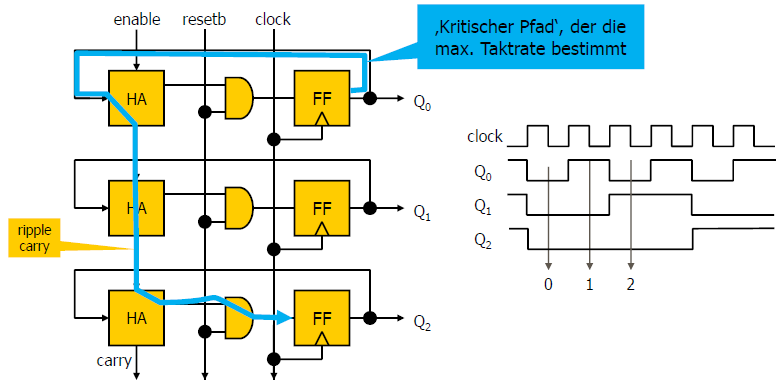 58
Kürzere synchrone Binärzähler (z.B. BCD Zähler)
Gibt man das (synchrone) Reset-Signal bei einem bestimmten Zählerstand, so wird die Periode verkürzt.
Anwendung: BCD Zähler (Periode 10). 'is9 × en' gibt nächste Stufe frei.
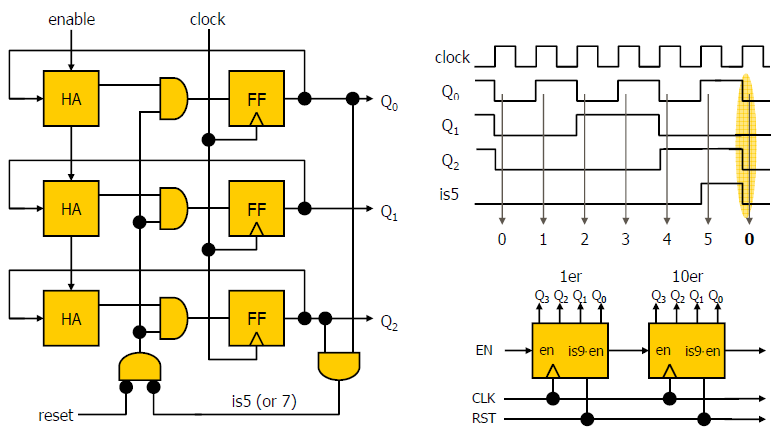 59
Schnellere Zähler / Addierer
Bei sehr großen Wortbreiten N muss das Carry-Signal sehr lange durch den Halbaddierer rippeln (N Stufen) und die Schaltung wird langsam.
 Es gibt viele Tricks, um das zu beschleunigen, z.B. den Carry-Select Addierer
Berechne für Gruppen von Bits das COUT unter den ZWEI Annahmen CIN = 0 oder CIN =1. Das benötigt ZWEI Addierer.
Das COUT (X) der vorangehenden Gruppe wählt dann aus, welches Ergebnis benutzt wird
Im Fall von zwei Gruppen a N/2 reduziert sich der Delay auf etwa N/2+1
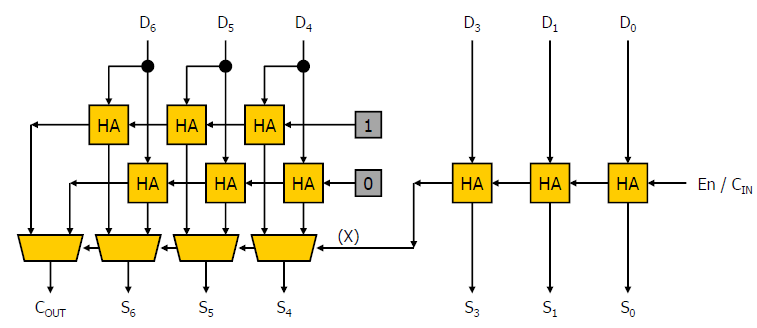 60
Gray Zähler: Implementierung
Gray Zähler 
Betrachten wir z.B. einen linearen Maßstab zur Positionsmessung mit binärer Kodierung und Photosensor:
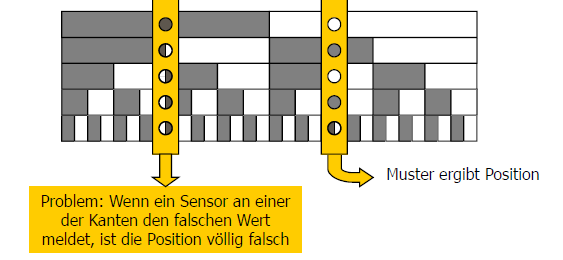 61
Gray Zähler: Implementierung
Lösung: An jeder Kante darf sich nur ein Bit ändern. z.B.: Gray Code: Ändere das niedrigste mögliche Bit
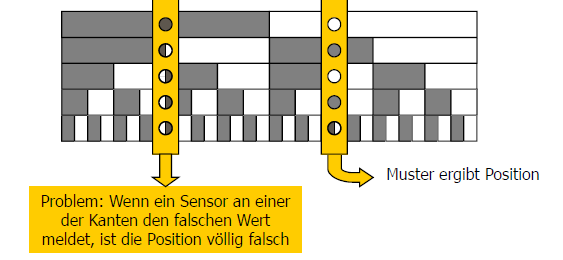 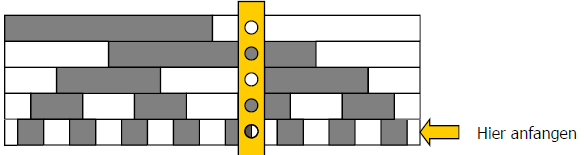 62
Gray Zähler: Implementierung
Grey
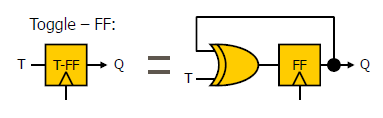 1
T
T
T
T
Q
Q
Q
Q
H
G0
G1
G2
1
63
Grey-Zähler
Grey
1
T
T
T
T
Q
Q
Q
Q
H
G0
G1
G2
1
64
Grey-Zähler
Grey
1
T
T
T
T
Q
Q
Q
Q
H
G0
G1
G2
1
65
Grey-Zähler
Grey
1
T
T
T
T
Q
Q
Q
Q
H
G0
G1
G2
1
66
Grey-Zähler
Grey
1
T
T
T
T
Q
Q
Q
Q
H
G0
G1
G2
1
67
Grey-Zähler
Grey
1
T
T
T
T
Q
Q
Q
Q
H
G0
G1
G2
1
68